Ralph J. Bunche Middle School
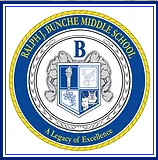 Principal’s Report
Go Team Meeting
Tuesday, August 30, 2022
6:00 PM-7:00 PM
Go Team Meeting Norms
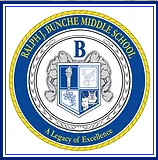 This is a meeting of the GO Team. 
Only members of the team may participate in the discussion.
Any members of the public present are here to quietly observe.
We will be fully present.
We will follow the agenda as noticed to the public and stay on task.
We will be respectful of each other at all times.
We will be open-minded.
We invite and welcome contributions of every member and listen to each other.
We will respect all ideas and assume good intentions.
We will approach differences of opinion with curiosity
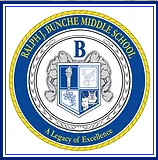 Ralph J. Bunche Middle School
Topics:
School Start Update
Current Enrollment & Leveling
School Strategic Plan Overview and SMART Goals
GMAS Results
Q and A
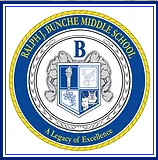 Ralph J. Bunche Middle School
School Start Update
Full Instructional Staff (2nd Spanish Teacher begins in September)
68 Instructional staff
2 instructional coaches, IB and AVID Coordinator
New Art, Band/Orchestra, Chorus, Dance, PE teacher
Recruited from neighboring school districts and other states- MI, Vermont, FL, California
Each grade has an assistant principal, counselor and hall support
Working to fill 4 SWD 1:1 and/or instructional paraprofessionals
# 270 6th graders       264  7th graders     279 8th graders
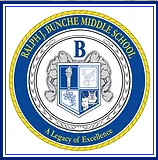 Ralph J. Bunche Middle School
Enrollment
Leveling
Leveling is the process the District uses to adjust school budget allocations to match student enrollment. 

Budget Impact
Use reserve of $ 116,438 to offset decrease in enrollment and cash in Behavior Specialist vacancy
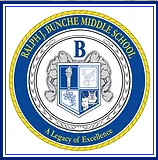 2021-2025Strategic Plan
Strategic Plan Smart Goals
7
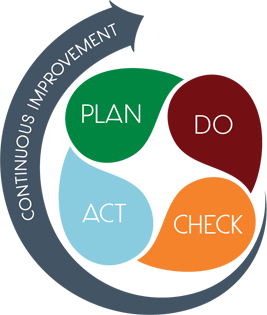 Ralph J Bunche Middle School
Vision Our vision at RJBMS is to enhance and support the development of all stakeholders and provide an educational and professional  experience that will increase their love of learning and professional development while creating a rich fertile ground of experiences.  We will provide rich educational experiences to both the students and staff to address their unique needs, interests, and strengths as  contributing citizens. A member of the RJBMS community is an effective communicator, is socially responsible, a creative problem  solver and a self-disciplined contributor to their family and society.
Mission Through rigorous learning experiences, and a challenging international educational program RJBMS  will develop 21st century lifelong learners who are competent, caring, and contributing  members of a global society prepared for               high school and beyond.
SMART Goals
Within the next five years continue to strengthen the implementation of our IB program by continuing to meet the IB standards and practices through the collection of artifacts and curriculum implementation that reflect the IB standards and practice requirements.
At least 30%  of students will be  proficient or distinguished on the Math milestones by 2022 and a 5% increase each year thereafter.
At least 30% of students will be proficient or distinguished on the ELA milestones by 2022 and a 5% increase each year thereafter.
Retain 80% of our staff over the next five years
APS Strategic Priorities &  Initiatives
Fostering Academic  Excellence for All  Data
Curriculum & Instruction  Signature Program
Building a Culture of  Student Support
Whole Child & Intervention  Personalized Learning



Equipping & Empowering  Leaders & Staff
Strategic Staff Support  Equitable Resource Allocation
Creating a System of  School Support
Strategic Staff Support
Equitable Resource Allocation
34
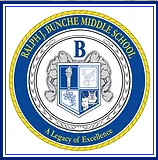 Georgia Milestones Assessment Results
MATH GMAS Results
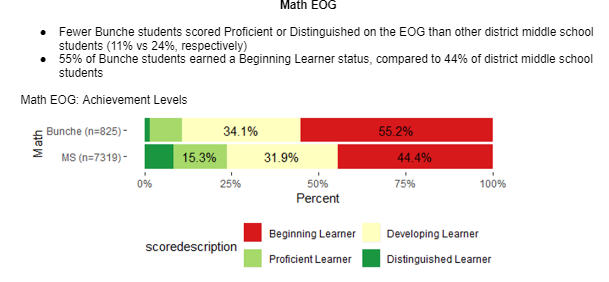 MATH GMAS Results
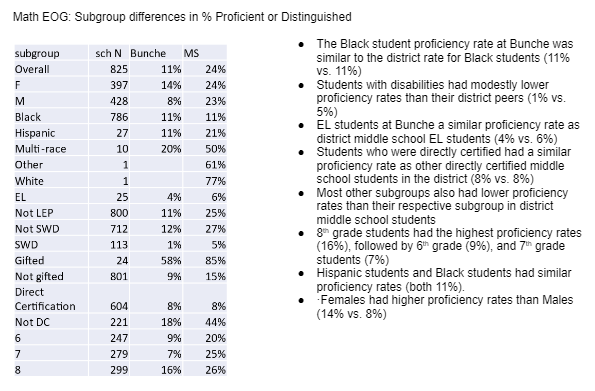 Algebra I
Fewer than 10 Bunche students took the Algebra I EOC (N=9)
ELA GMAS Results
12
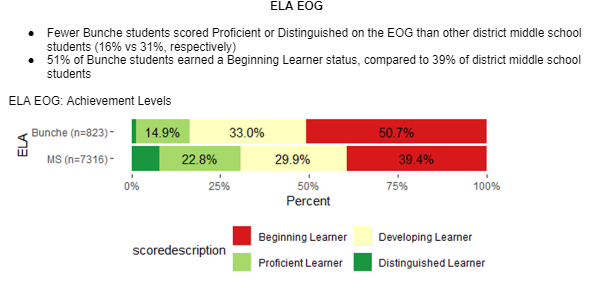 ELA GMAS Results
13
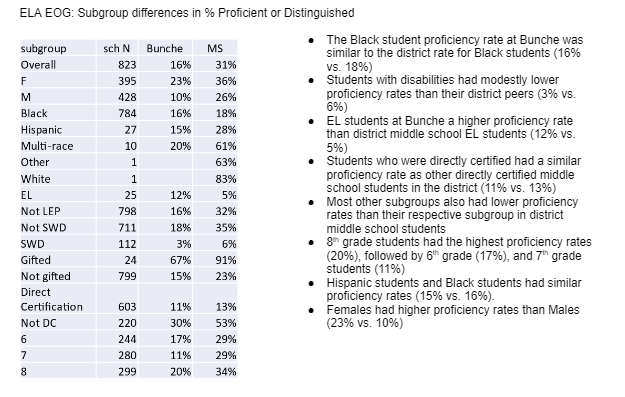 Science GMAS Results
14
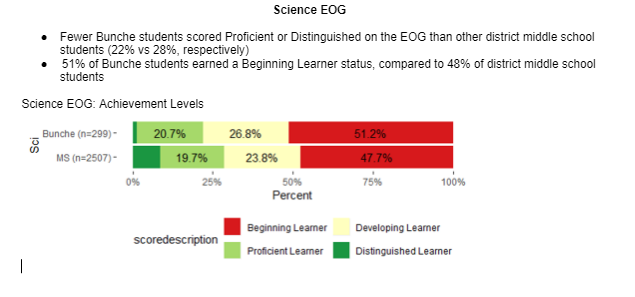 Science GMAS Results
15
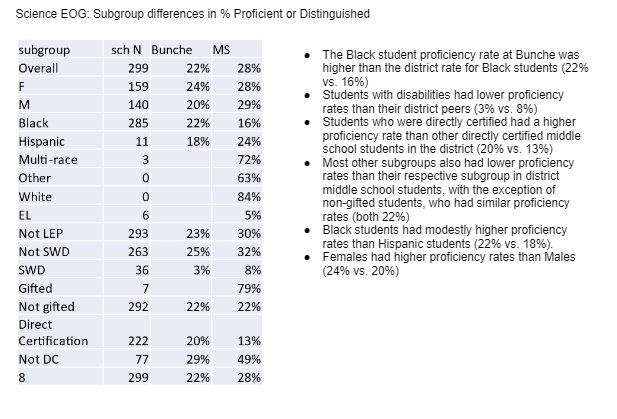 Glows & Grows
Glows
Grows
Began the school year fully staff (principal and teachers)

Math
Black and EL students’ proficiency rate similar to other APS MSs
8th grade students had highest proficiency rate
Females had higher proficiency rate than males
ELA
8th grade students had highest proficiency rate
EL students at BMS had higher proficiency rate than other APS MSs
Female students had higher proficiency rate across all grades
Science
8th grade Black students  higher proficiency rate at BMS than other 
     APS MSs
8th grade females had higher proficiency rate in SC
Increase scores of all and subgroups students
Provide mentoring programs for our students
Engage our male students 
Continue to maintain full instructional staff
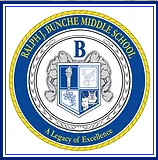 Questions
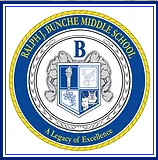